Disciplina: Política para o cuidado em álcool e drogas
Docente responsável: Laura Camargo Macruz  Feuerwerker
Profa convidada:  Lumena Almeida Castro Furtado
Aluno PAE: Diego Carvalho            
Depto de Política e Gestão/FSP
Sala: Lucas Assunção e nos dias 08/03, 12/04 e 10/05: José Maria Gomes
1º semestre de 2017
.
Por que um cuidado intersetorial?
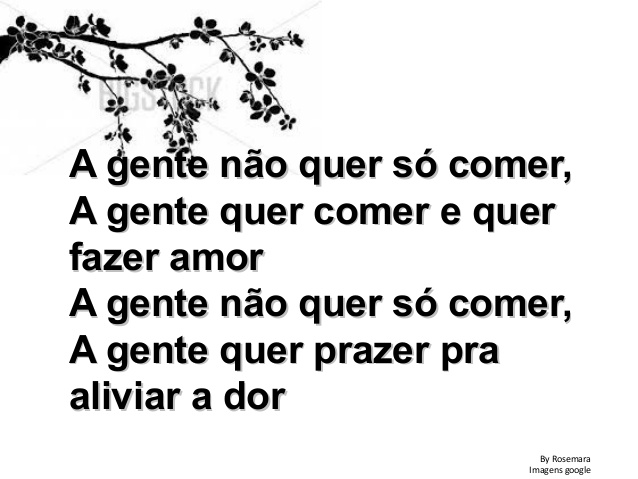 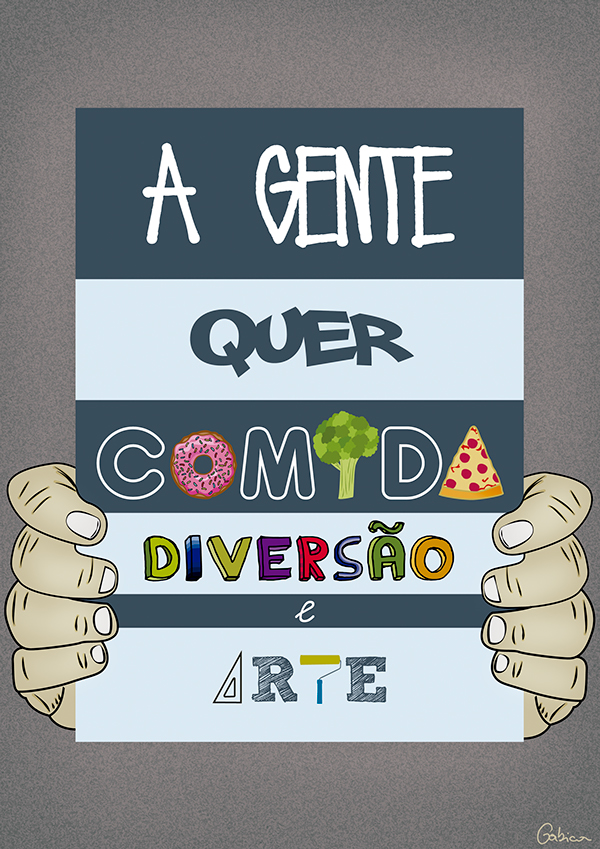 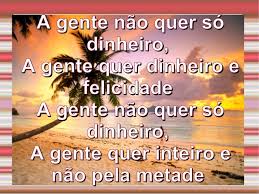 Algumas dimensões do cuidado intersetorial
SEGURANÇA
CULTURA
TRABALHO
MORADIA
ASSISTENCIA SOCIAL
SAÚDE
EDUCAÇÃO
LAZER
TUDO ISSO COM RESPEITO AOS DIREITOS HUMANOS
Desafios para uma política intersetorial
Construir uma rede integrada
Unificar os princípios que regem cada área 

REDUÇÃO DE DANOS
RESPEITO ÀS DIFERENÇAS
AUTONOMIA NÃO TUTELA
CUIDADO EM LIBERDADE
DIREITO À CIDADE
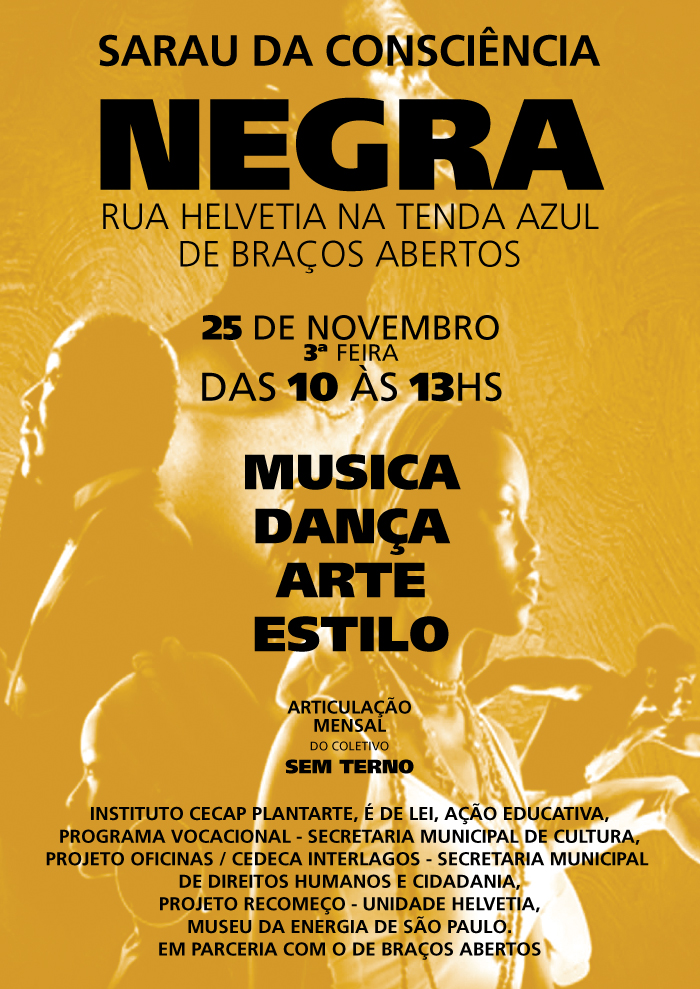 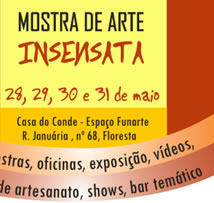 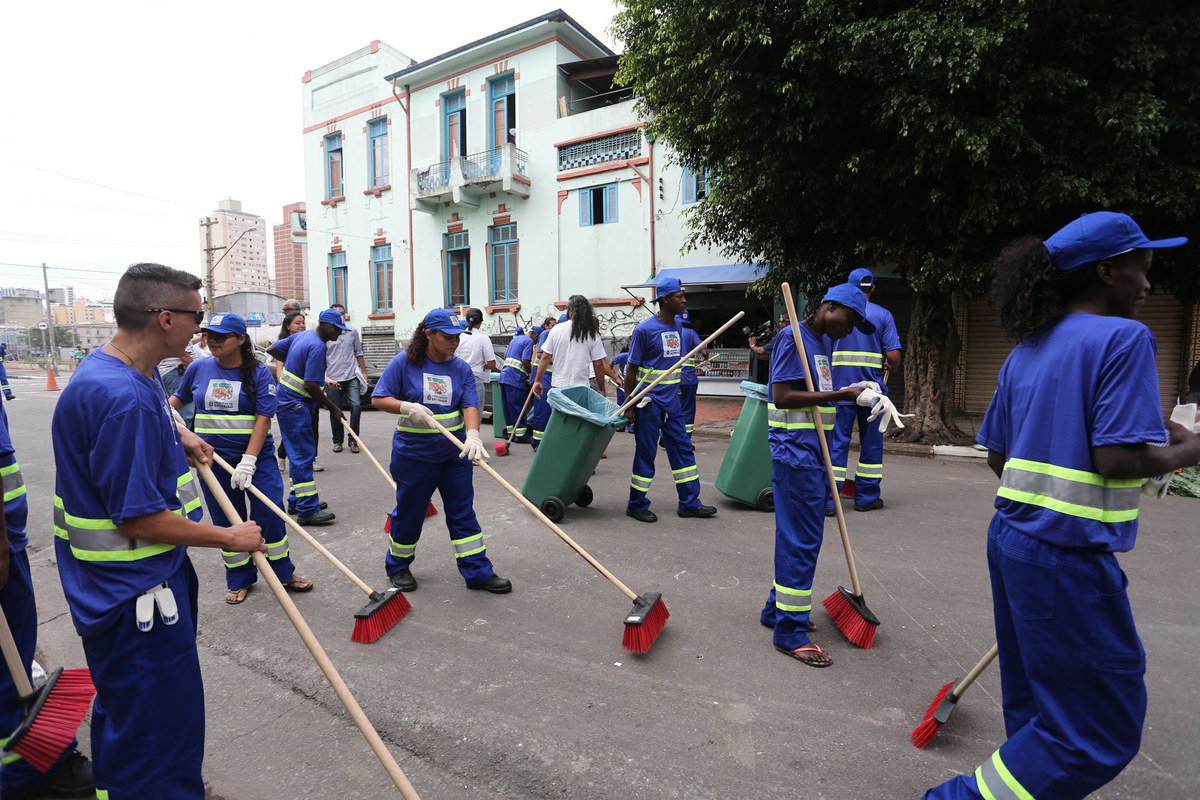 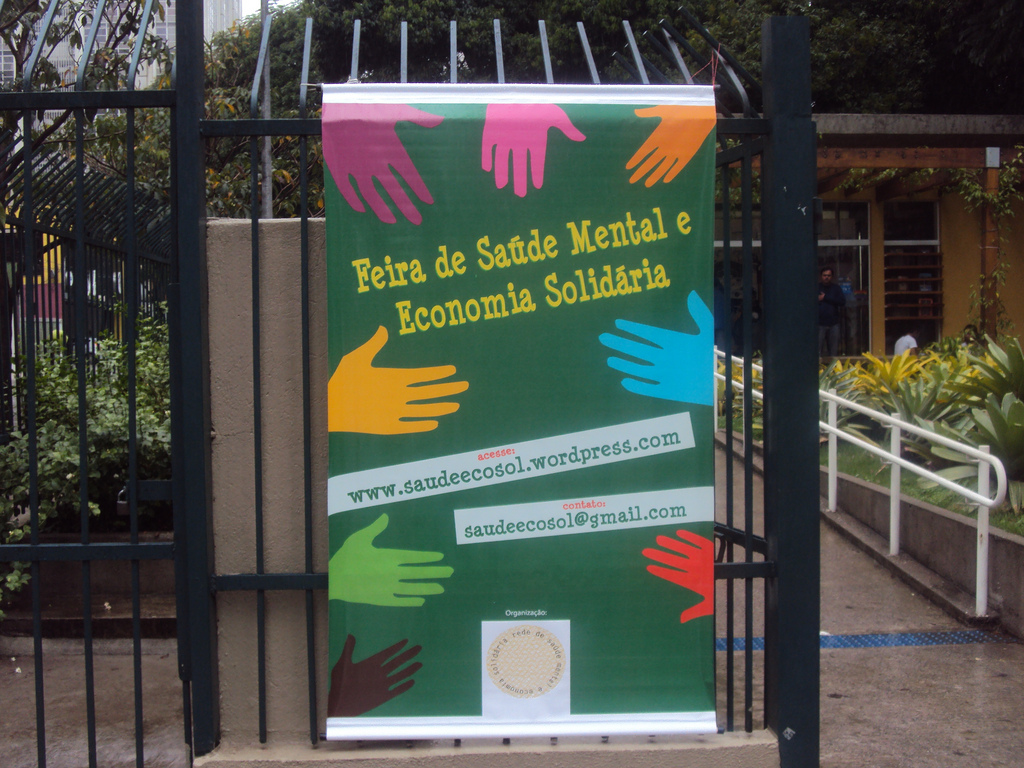 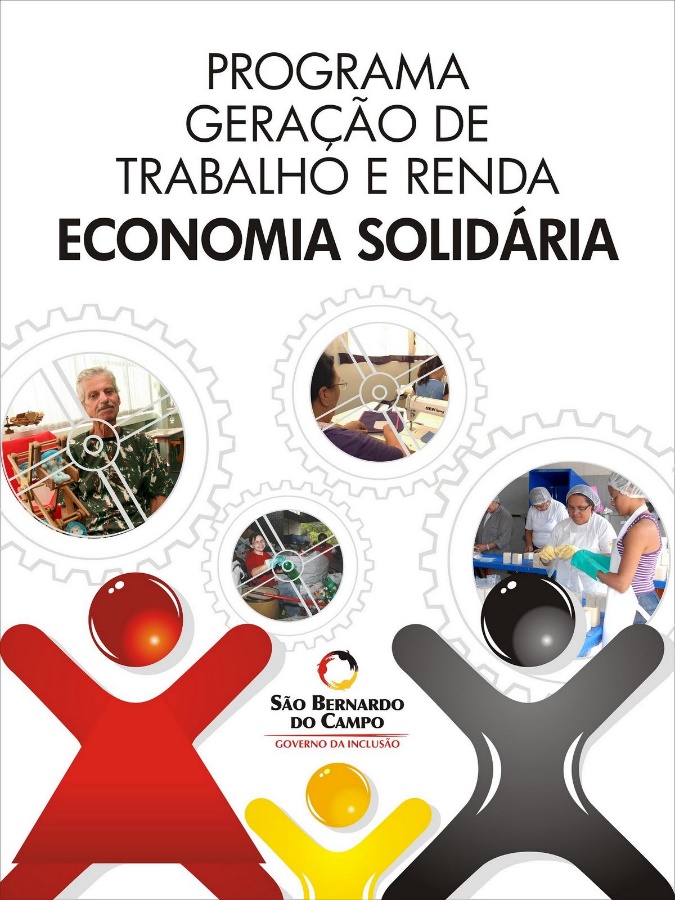 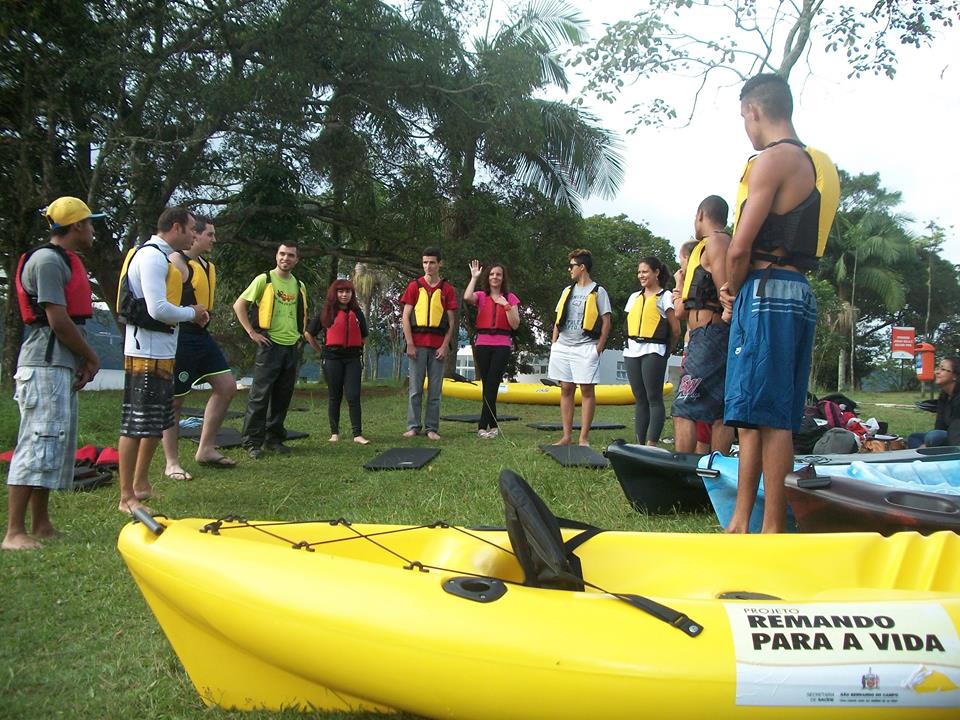 https://youtu.be/1wOdHWBVgpw
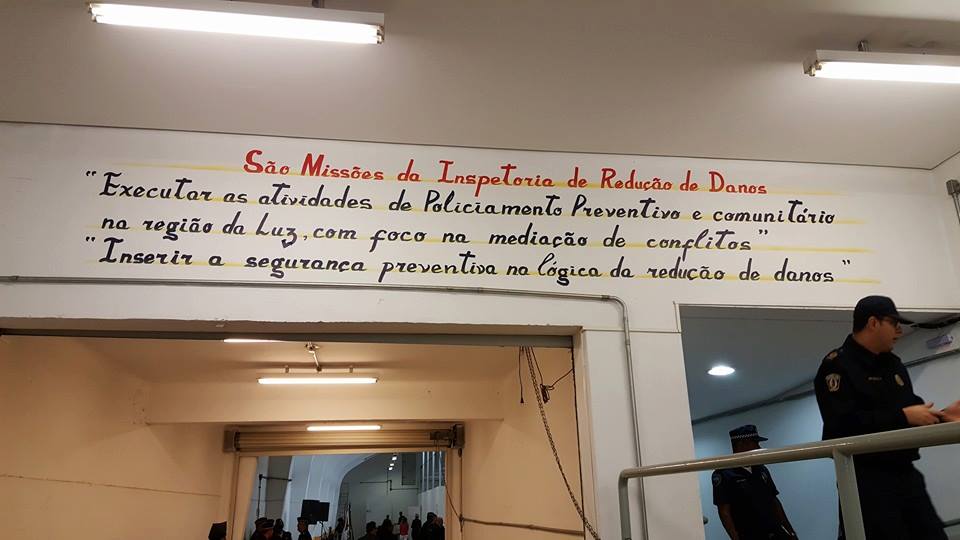 O PAPEL DA SEGURANÇA
“esta música que música feia misericórdia. estas pessoas precisa e de tratamento .e o prefeito de São Paulo tem que acaba com esta merda de cracolandia. limpa a cidade chega de tanto sujeira vc mal consegue anda na rua .pq cheira mt mal agente não é obrigado aceita isto.”﻿
https://youtu.be/kLB3lscxwGU
COMENTÁRIOS ABAIXO DO VIDEO DO CARNAVAL NA CRACOLANDIA
“Ser usuário de droga virou denominação social. Esses viciados deveriam estar em clínicas de recuperação. É o cúmulo, viciados, pobres e miseráveis comemorando o quê???﻿”
Mudança na moradia
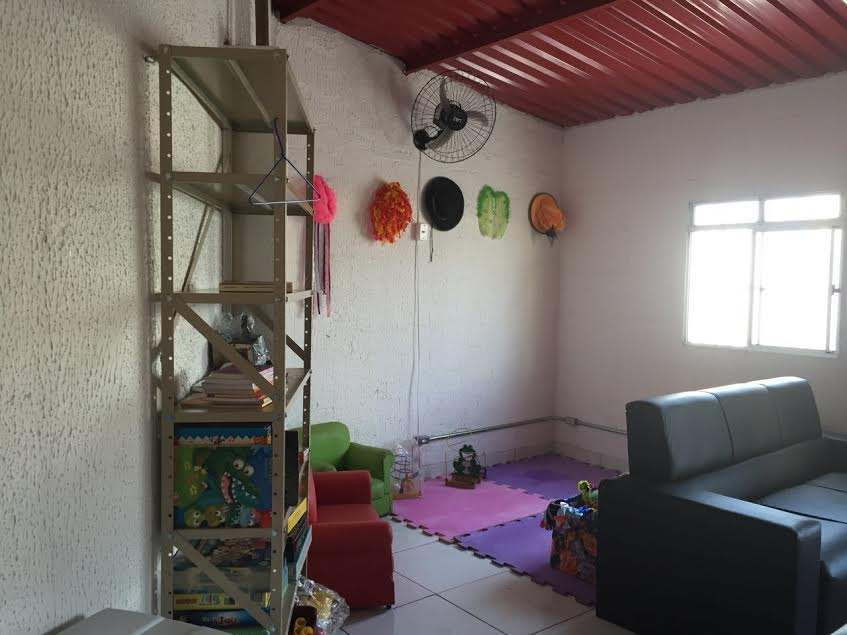 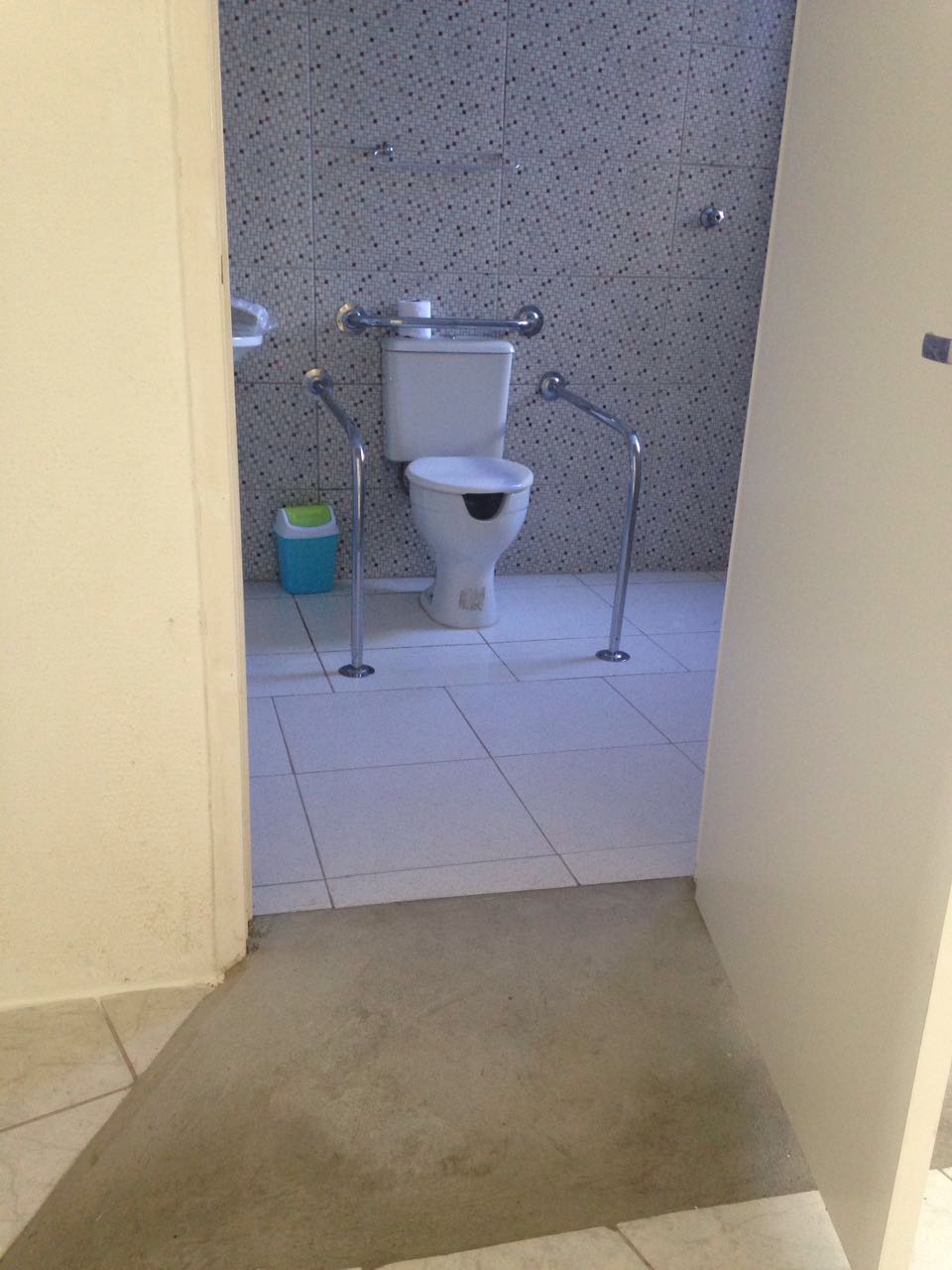 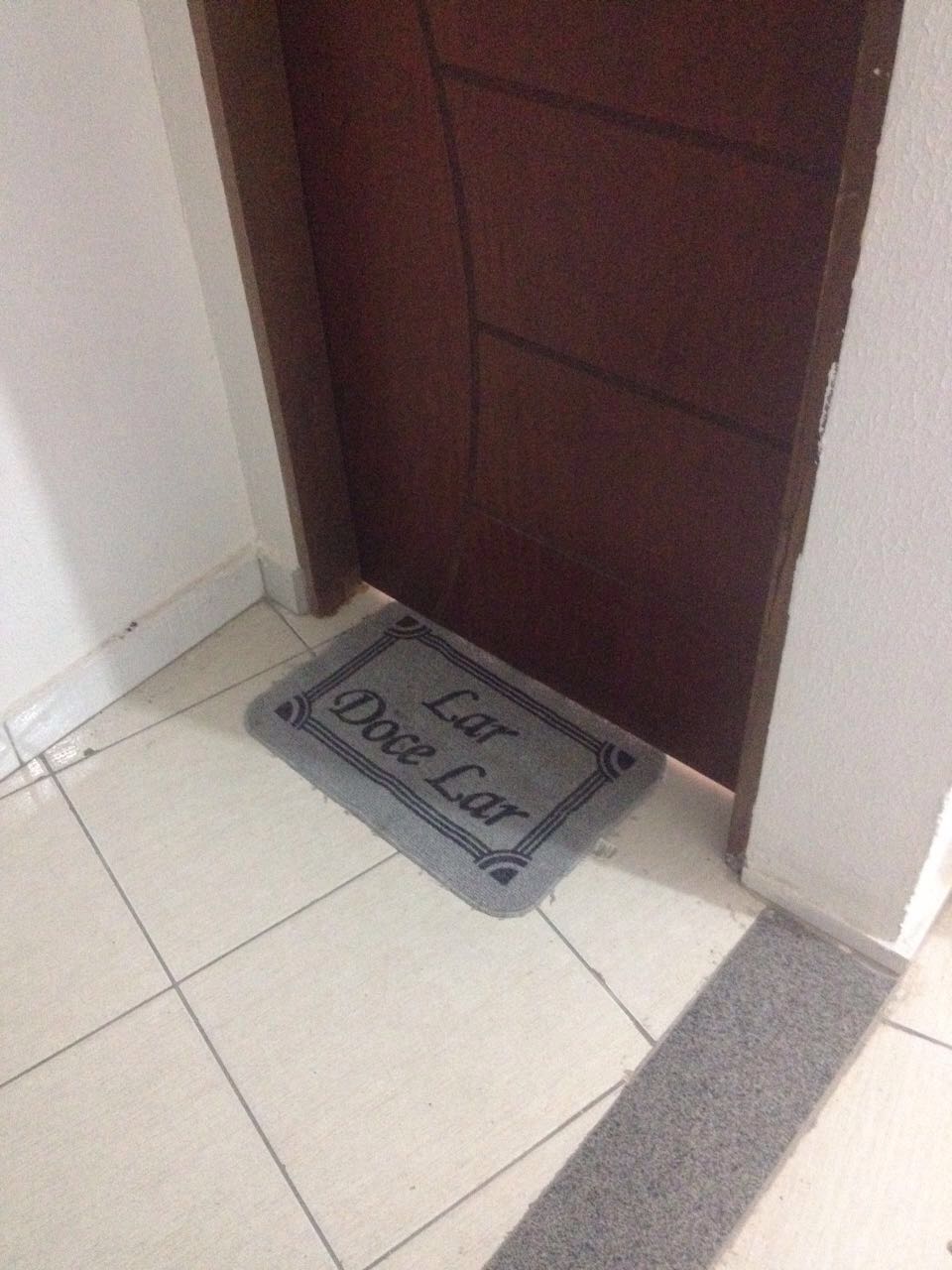 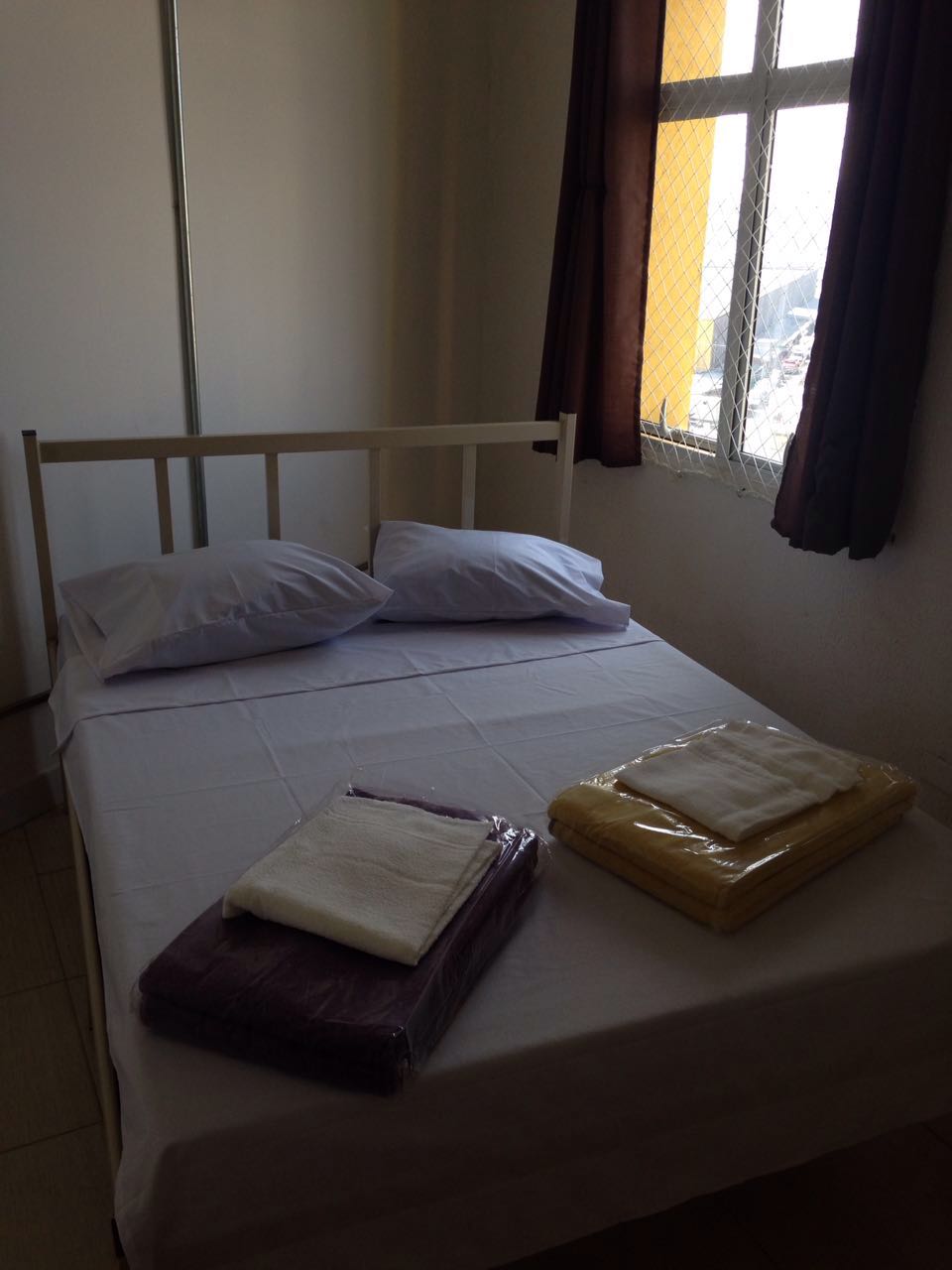 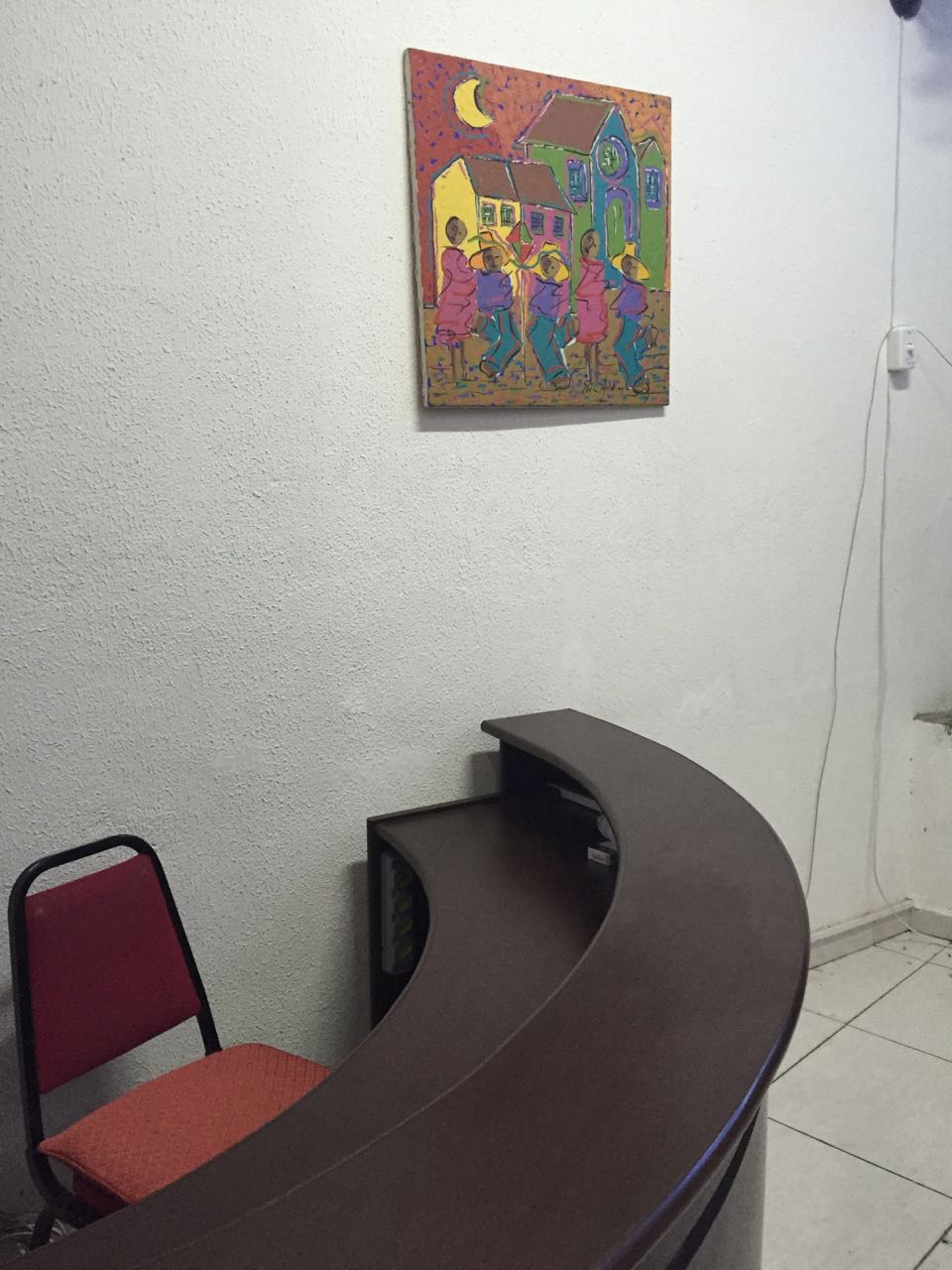 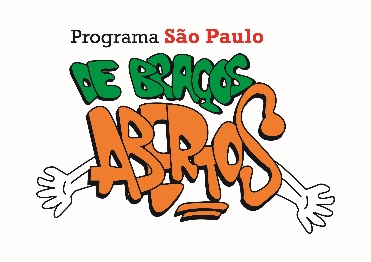 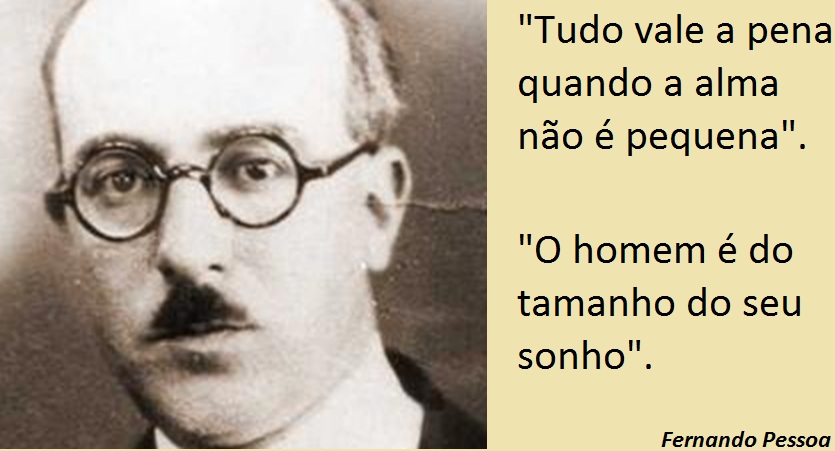 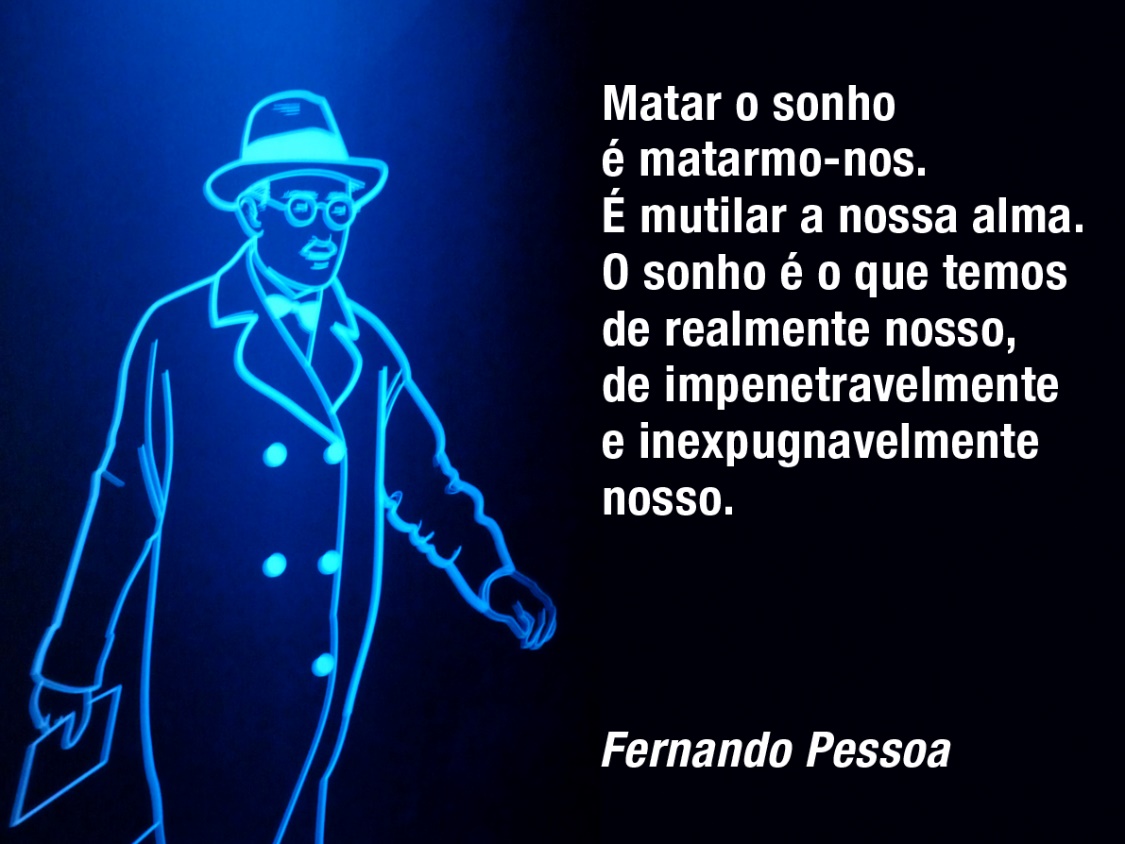 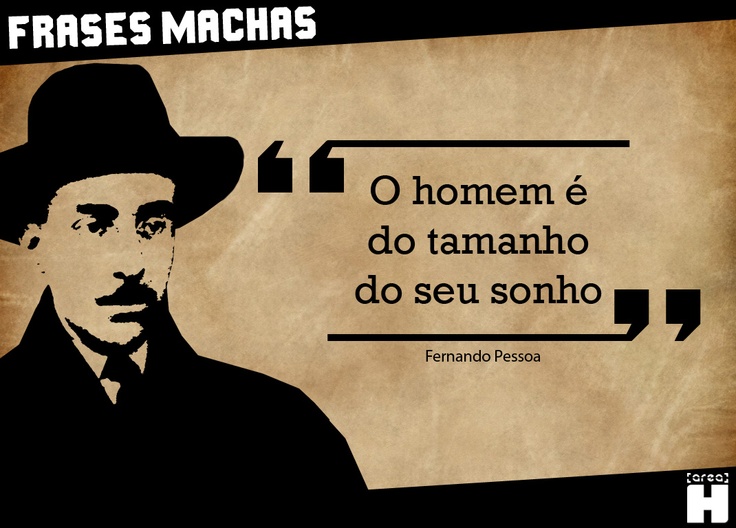